Perimetrul și Aria
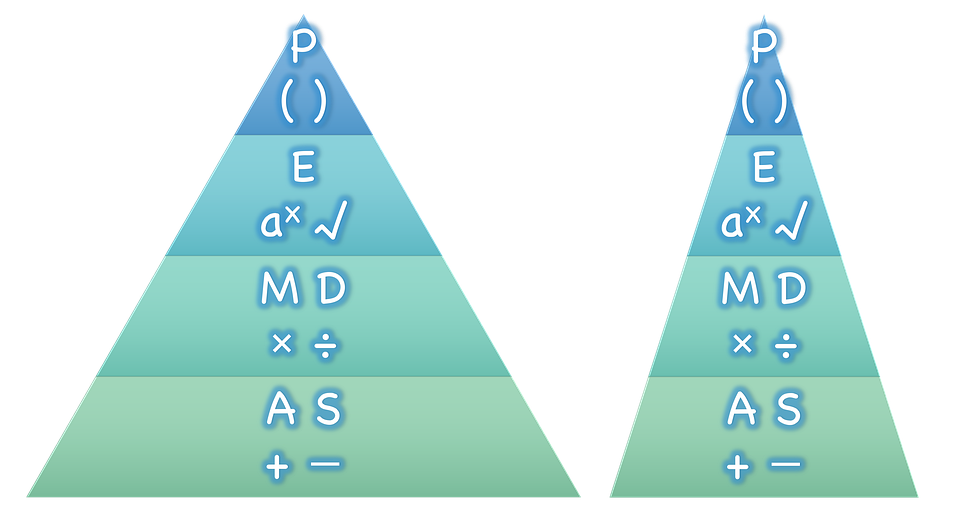 Bine v-am găsit!
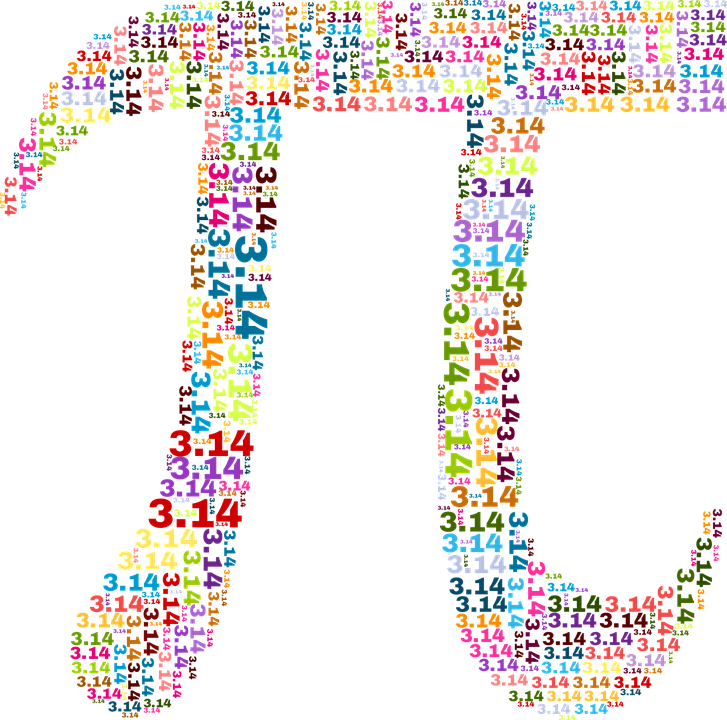 prof. DUMITRACHE Iulia
[Speaker Notes: Bine v-am găsit!]
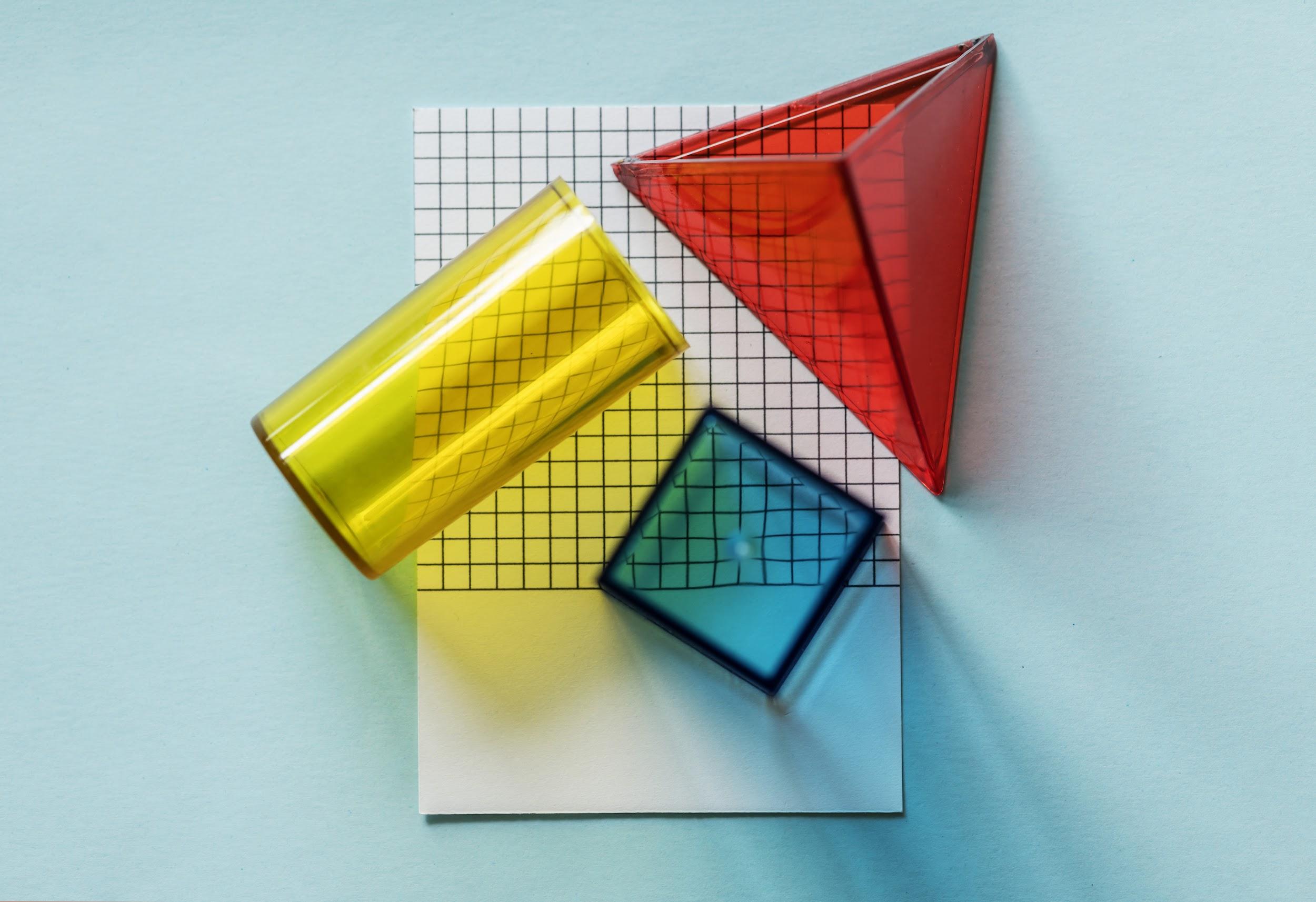 Competențe
1.     Identificarea unor elemente de geometrie şi a unor unităţi de măsură în diferite context;
2.     Determinarea perimetrelor, ariilor (pătrat, dreptunghi, triunghi) şi exprimarea acestora în unităţi de măsură corespunzătoare;
3.     Transpunerea în limbaj specific geometriei, utilizând transformarea convenabilă a unităţilor de măsură;
4.     Analizarea şi interpretarea rezultatelor obţinute prin rezolvarea unor probleme referire la figurile geometrice şi la unităţile de măsură studiate.
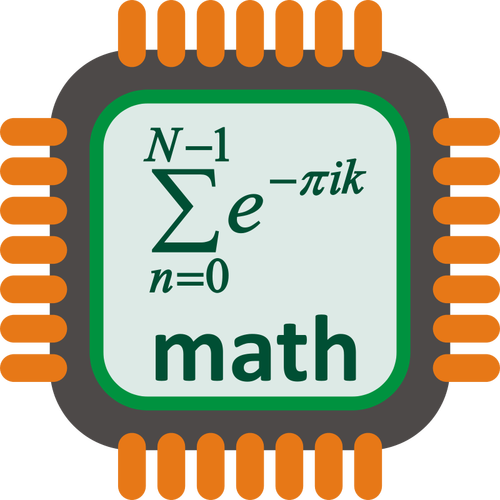 [Speaker Notes: Competențe vizate]
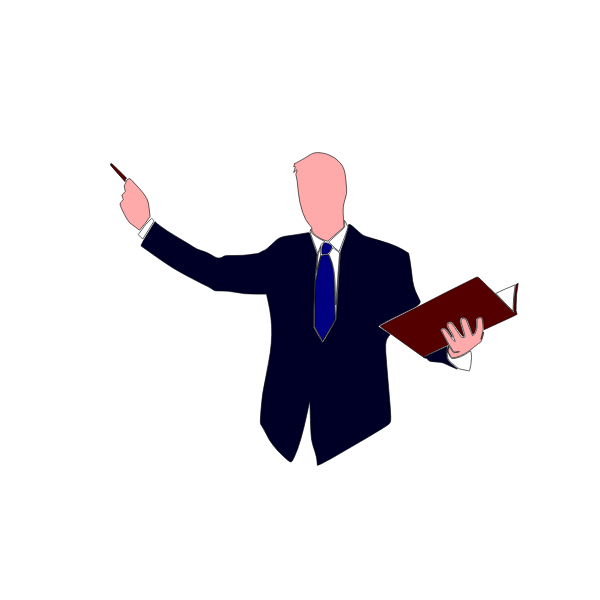 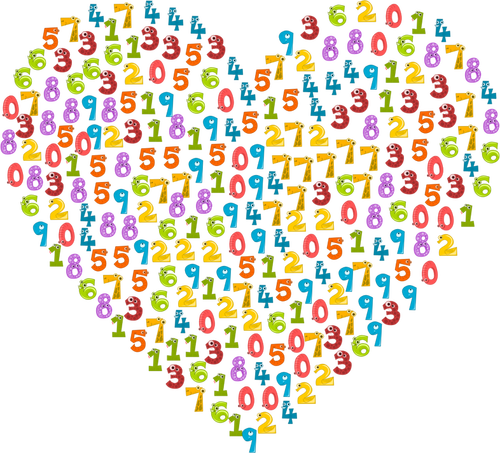 Obiective
Ne propunem ...
O1 – Să cunoască multiplii și submultiplii metrului.
O2 – Să efectueze transformări dintr-o unitate de măsura în alta.
O3 – Să efectueze unele estimări folosind unități de măsură adecvate unor situații variate.
O4  - Să definească și să calculeze perimetrul unor figuri geometrice.
O5 – Să rezolve probleme cu noțiunile învățate azi.
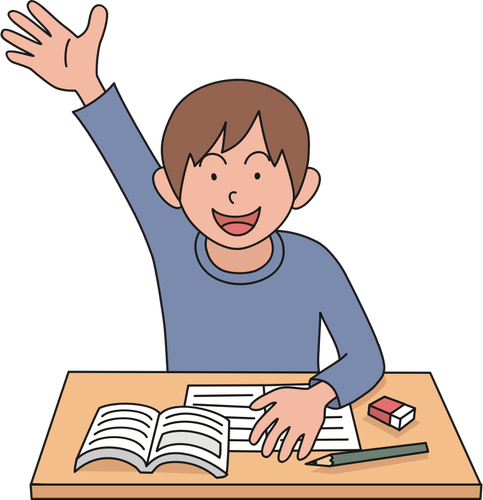 [Speaker Notes: La finalul activității...]
Unități de măsură
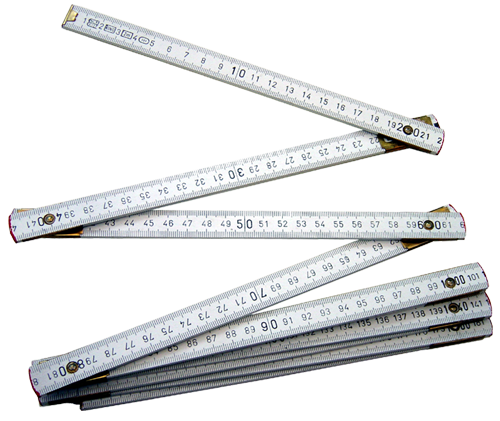 metrul <m>
metrul pătrat <m²>
metrul cub <m³>
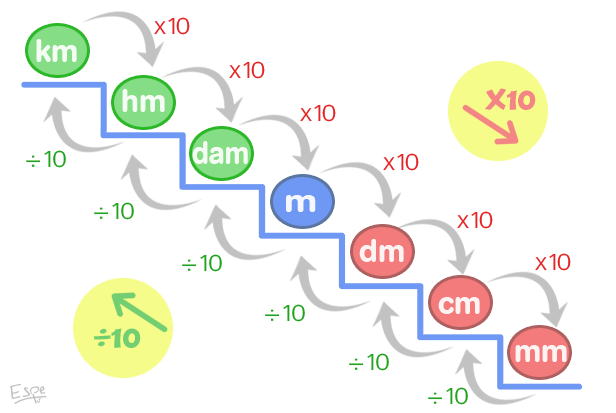 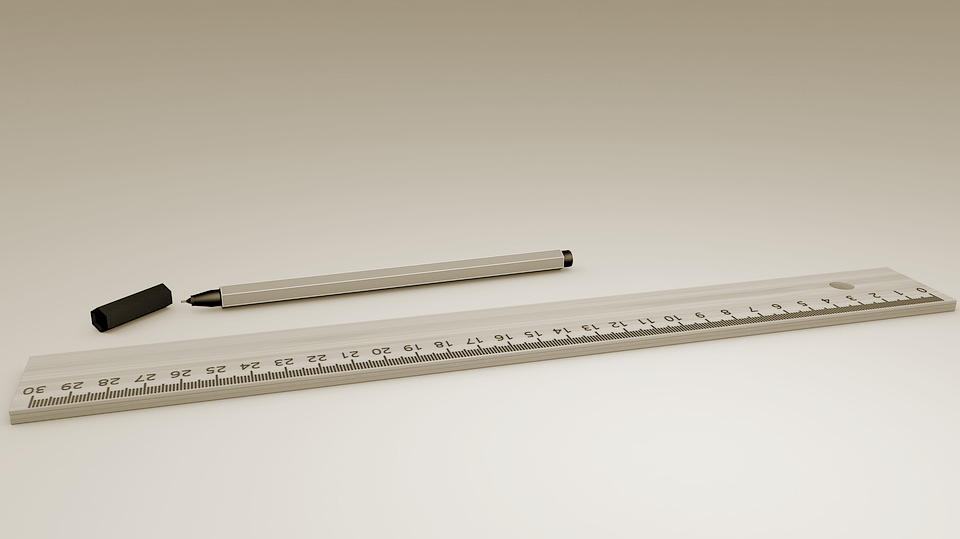 https://playtech.ro/stiri/wp-content/uploads/2020/08/01-kak-yznat-realnyi-probeg-odometer.jpg
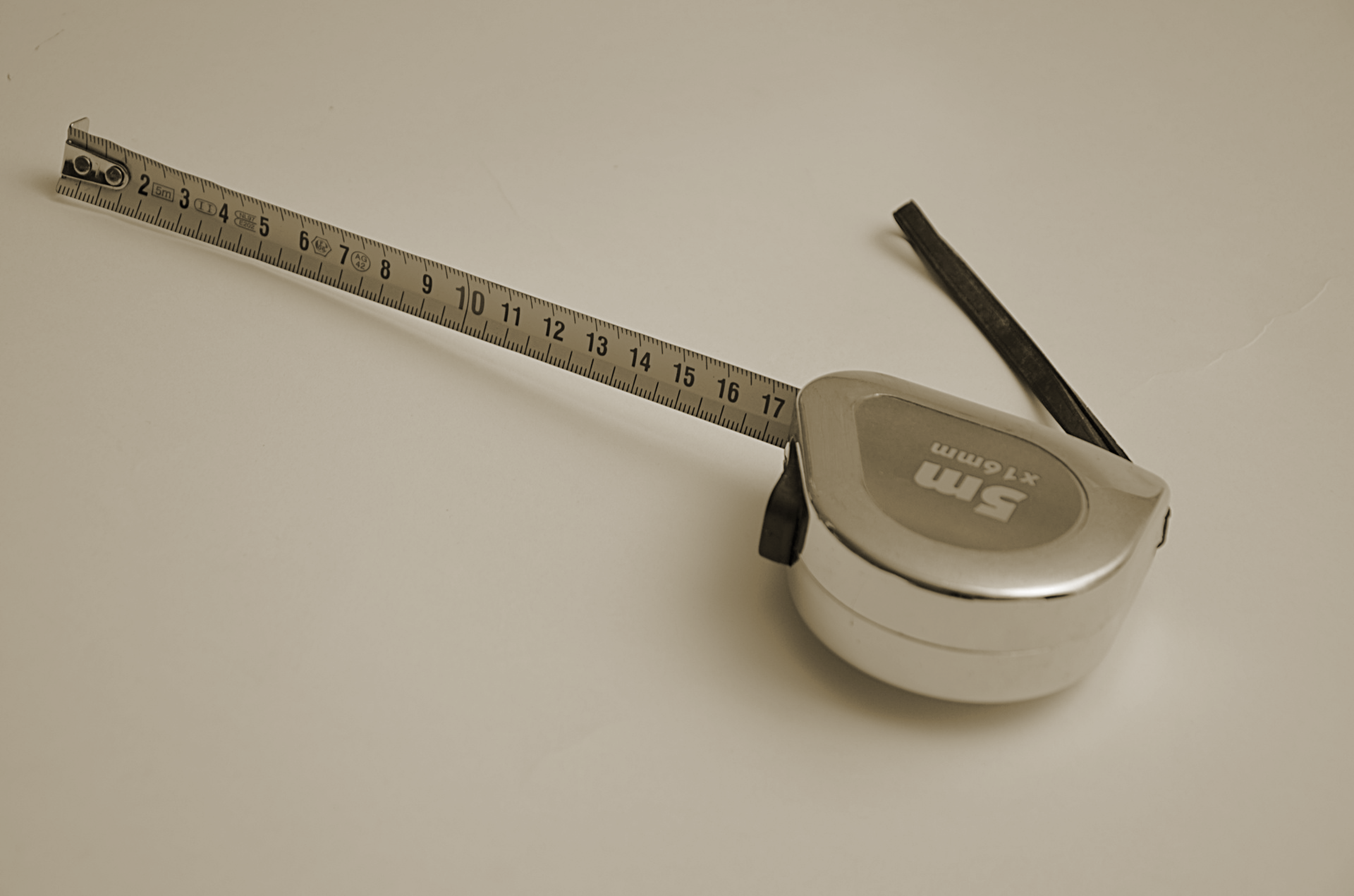 [Speaker Notes: link - instrumente moderne]
Perimetrul și Aria
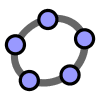 Figură geometrică
Dreptunghi
Pătrat
P = 2(L+l)
A = L∙l
A = l²
P = 4l
🔴🟣🟨🟧🟦🔸🔷🔻🔺🟡🟪
[Speaker Notes: Aplicații pentru formulele învățate.]
PROIECT “Perimetre și arii”
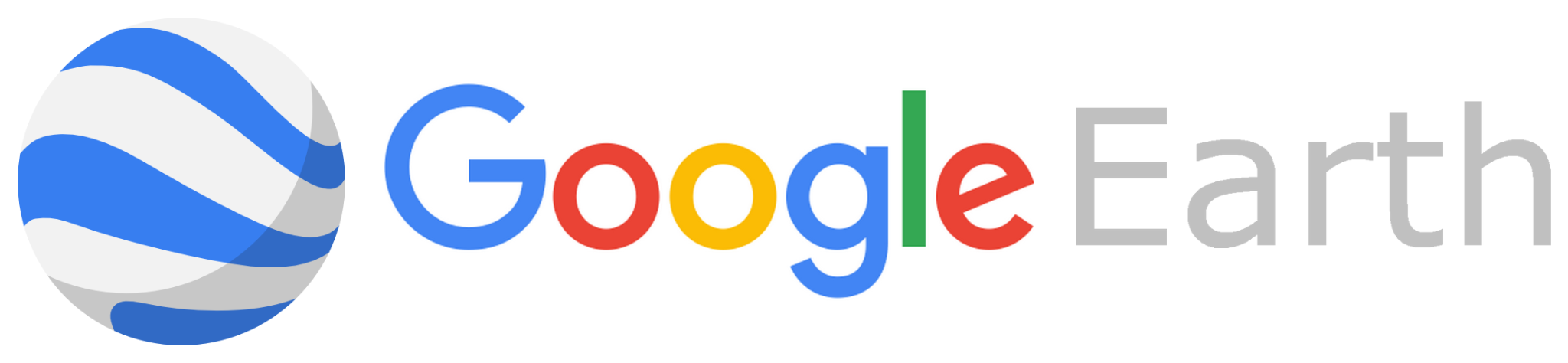 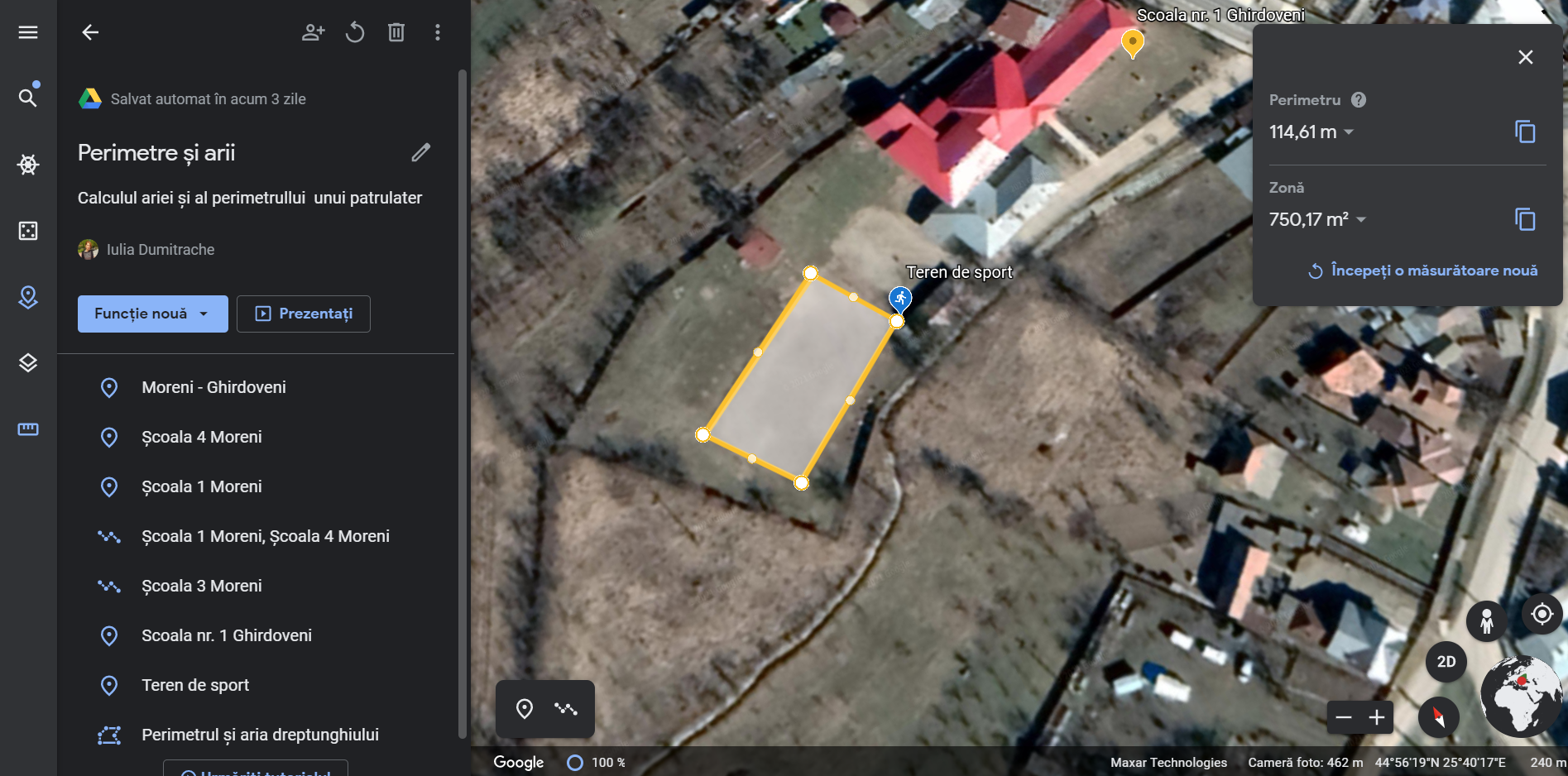 https://earth.google.com/web/search/Scoala+nr.+1+Ghirdoveni
[Speaker Notes: Să călătorim! Recunoaște figuri geometrice. Calculează perimetrul și suprafața terenului de sport din curtea școlii!]
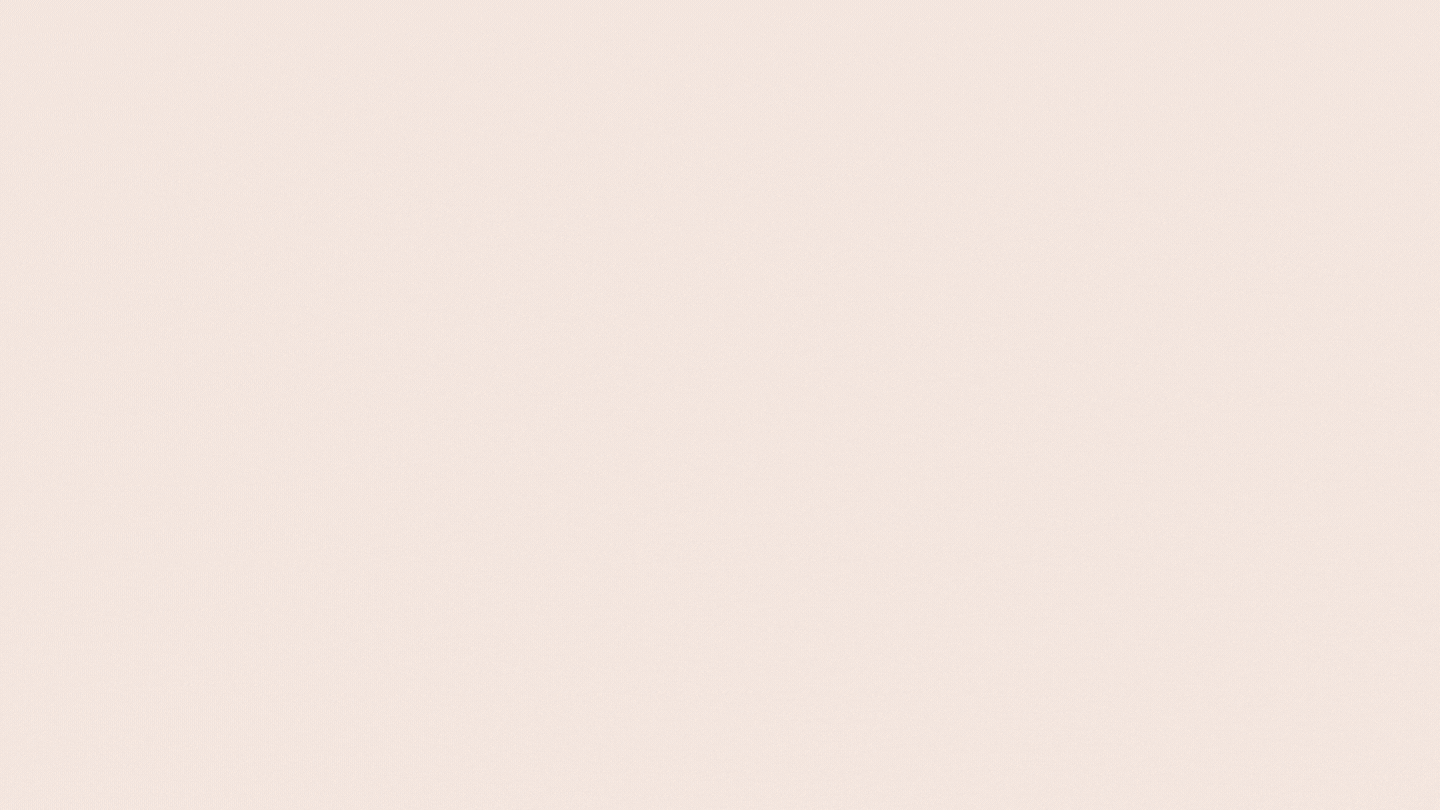 https://www.canva.com/templates/EAEgdXrFMJQ-3d-shapes-abstract-posters/
[Speaker Notes: link- corpuri geometrice. Veți avea de completat un chestionar.]
bibliografie/siteografie
http://cipamatverdusuperior.blogspot.com/2016/05/multiples-i-submultiples-del-metre.html
https://earth.google.com/
https://playtech.ro/stiri/wp-content/uploads/2020/08/01-kak-yznat-realnyi-probeg-odometer.jpg 
https://www.canva.com

https://commons.wikimedia.org/wiki/File:Logotipo_de_Google_Earth.png
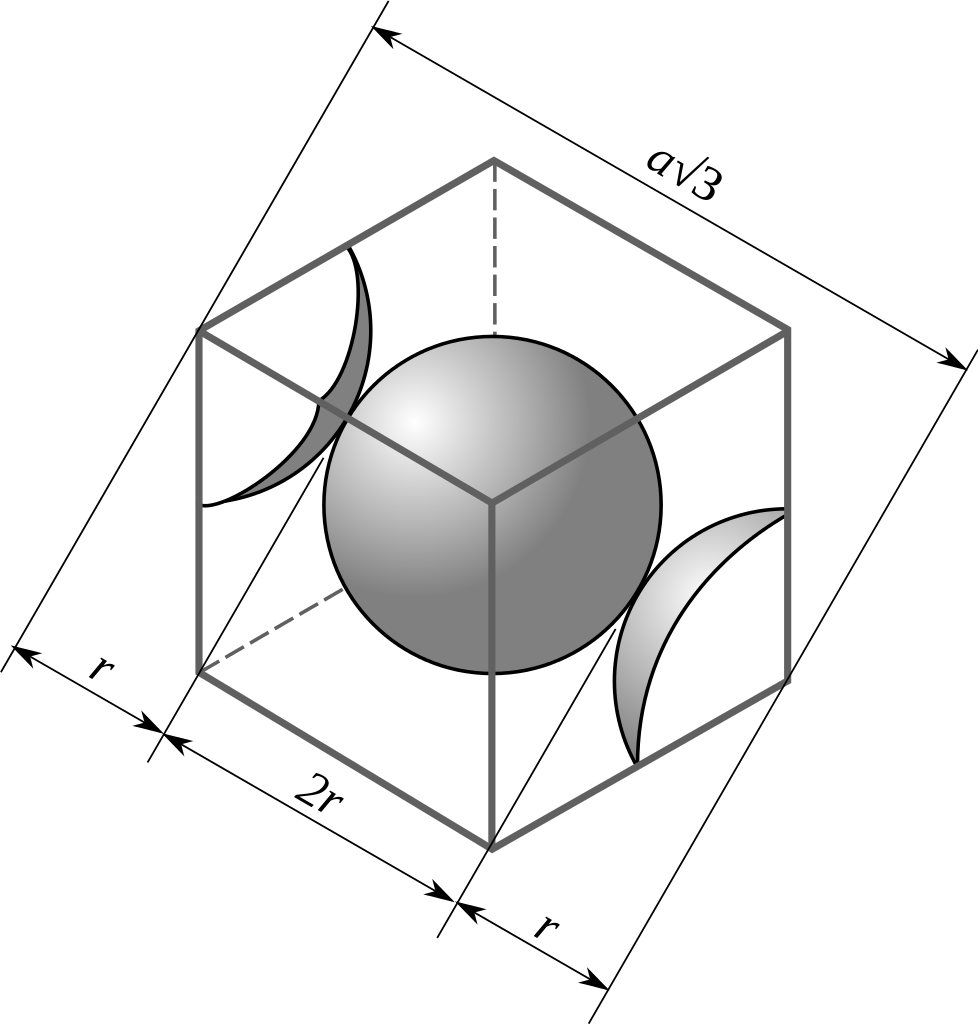